AI and Examination of IP Applications


Dr Frances Roden
Deputy Director General
IP Australia
Trade Mark Assist
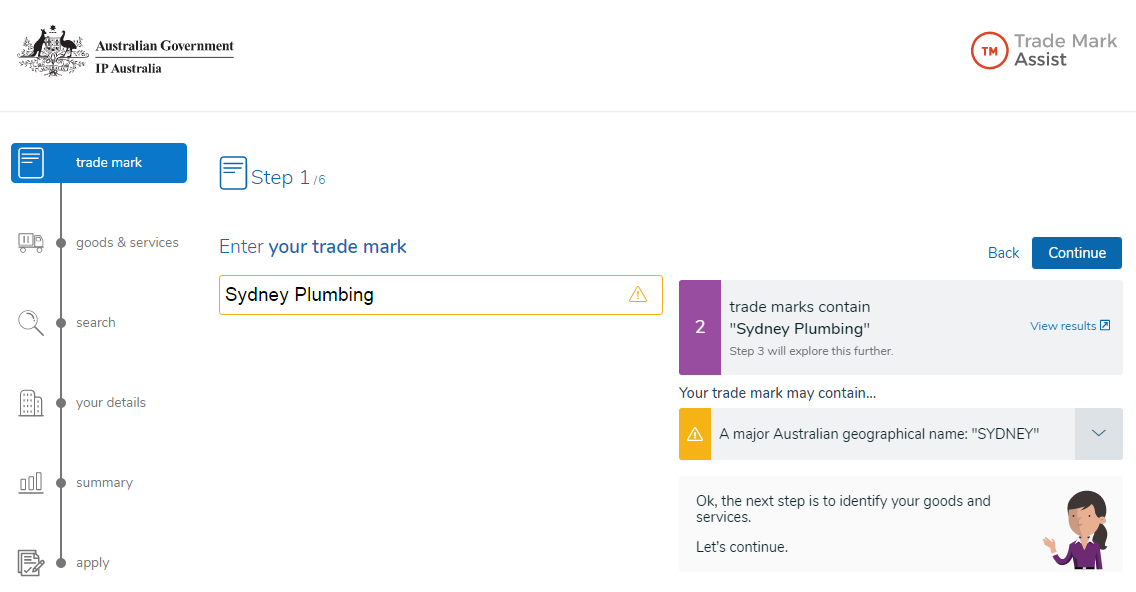 Virtual Assistant - Alex
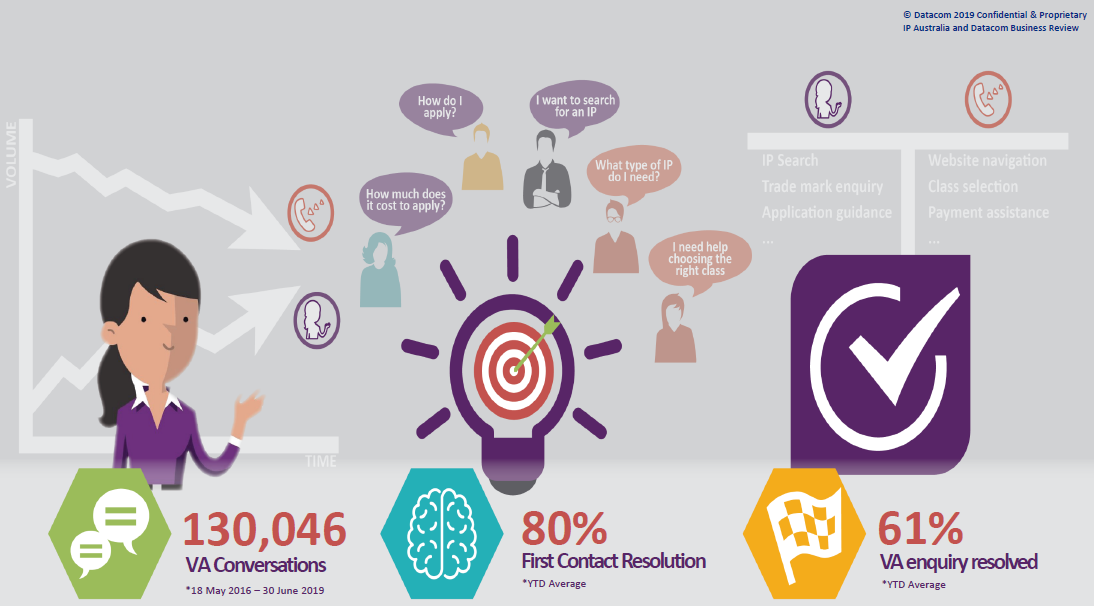 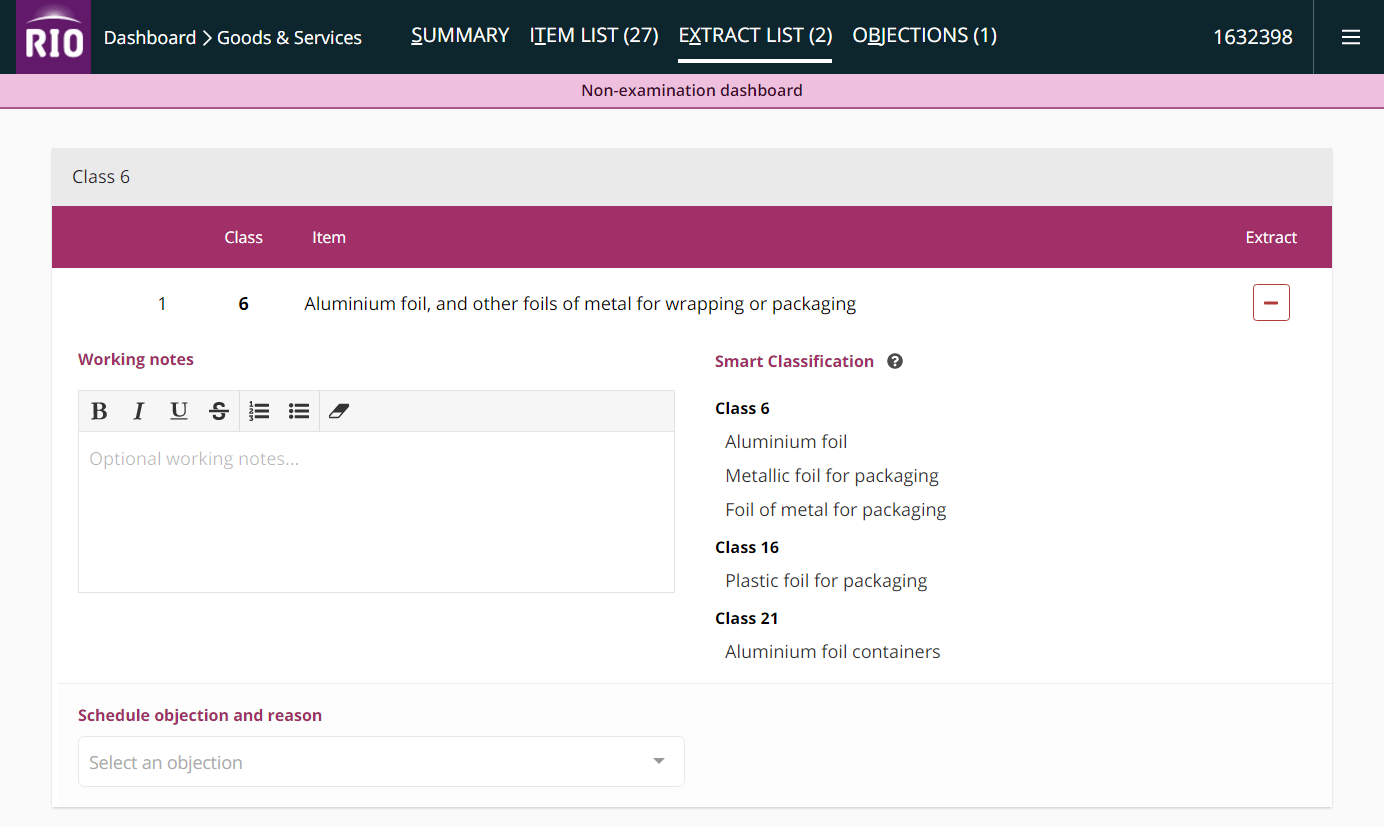 Goods and Services Assistant
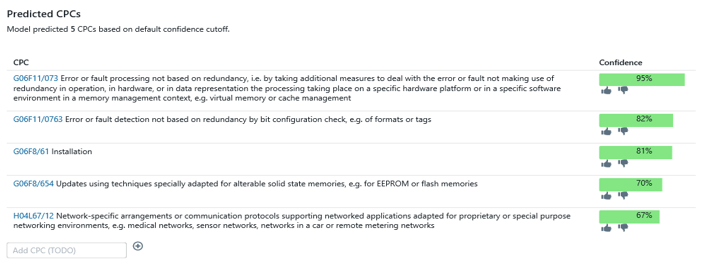 Patent Automatic Classification Tool
Key takeaways
Trust
Governance
Legislation